崇光女中105學年度高三成年禮實況
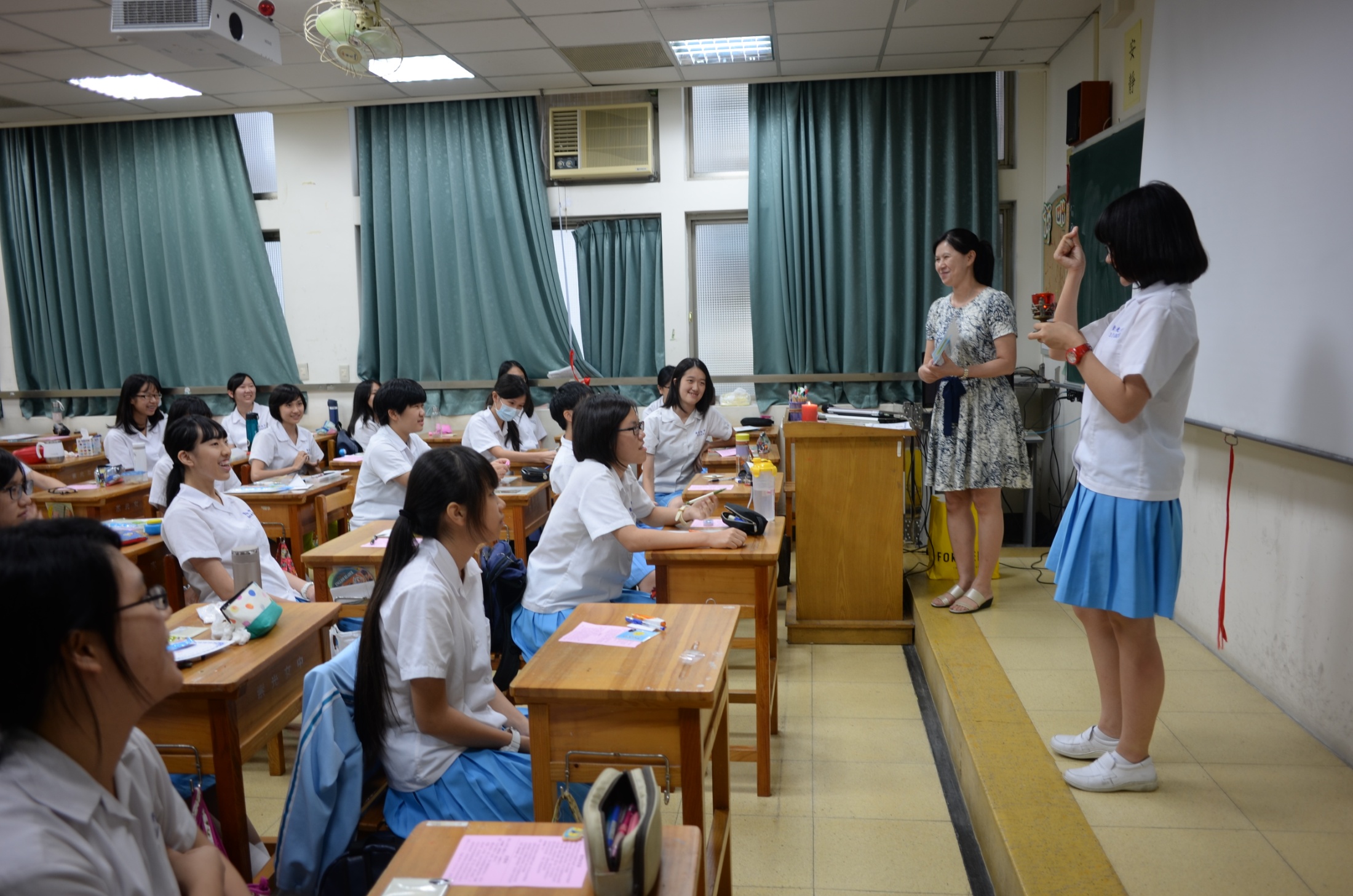 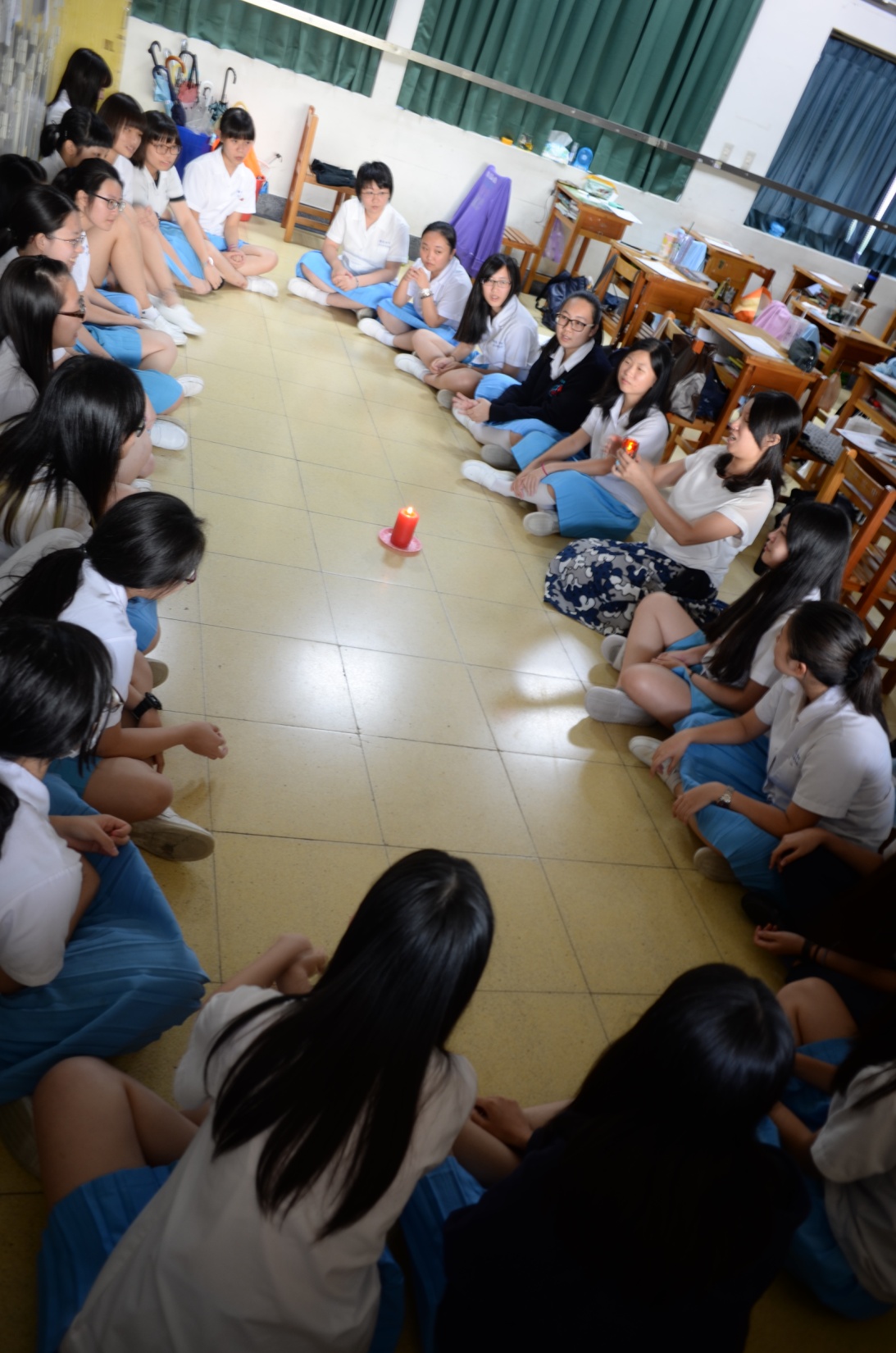 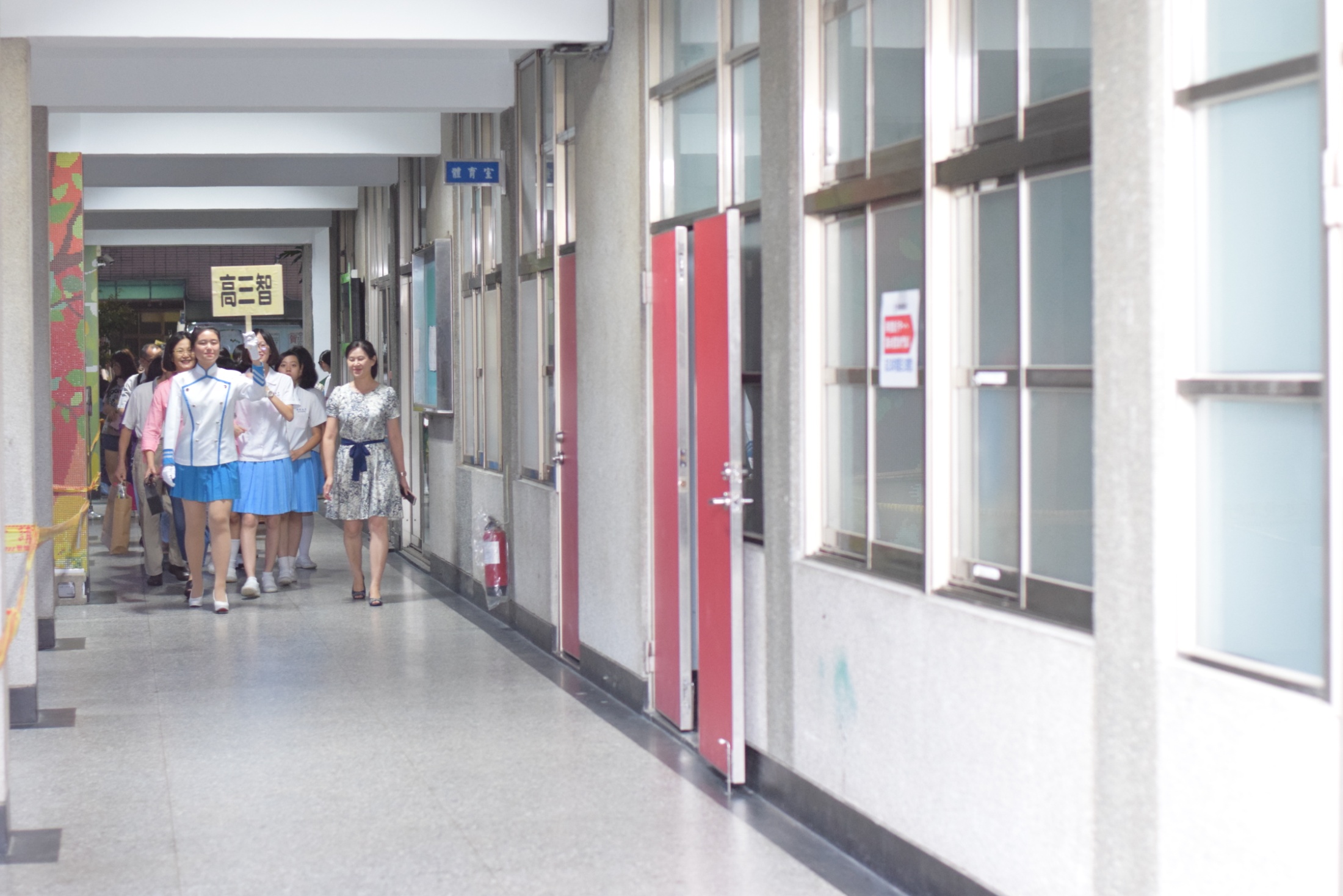 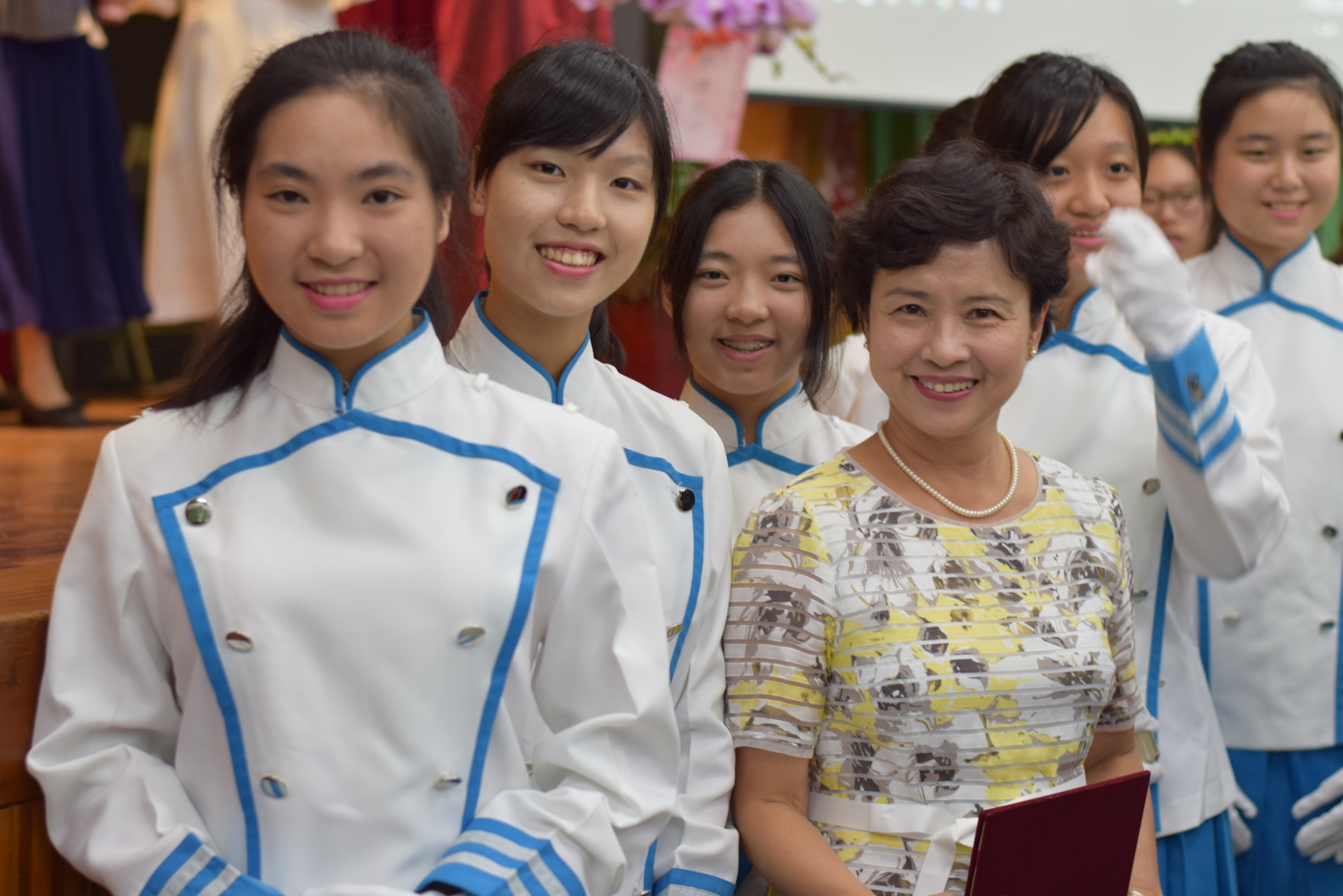 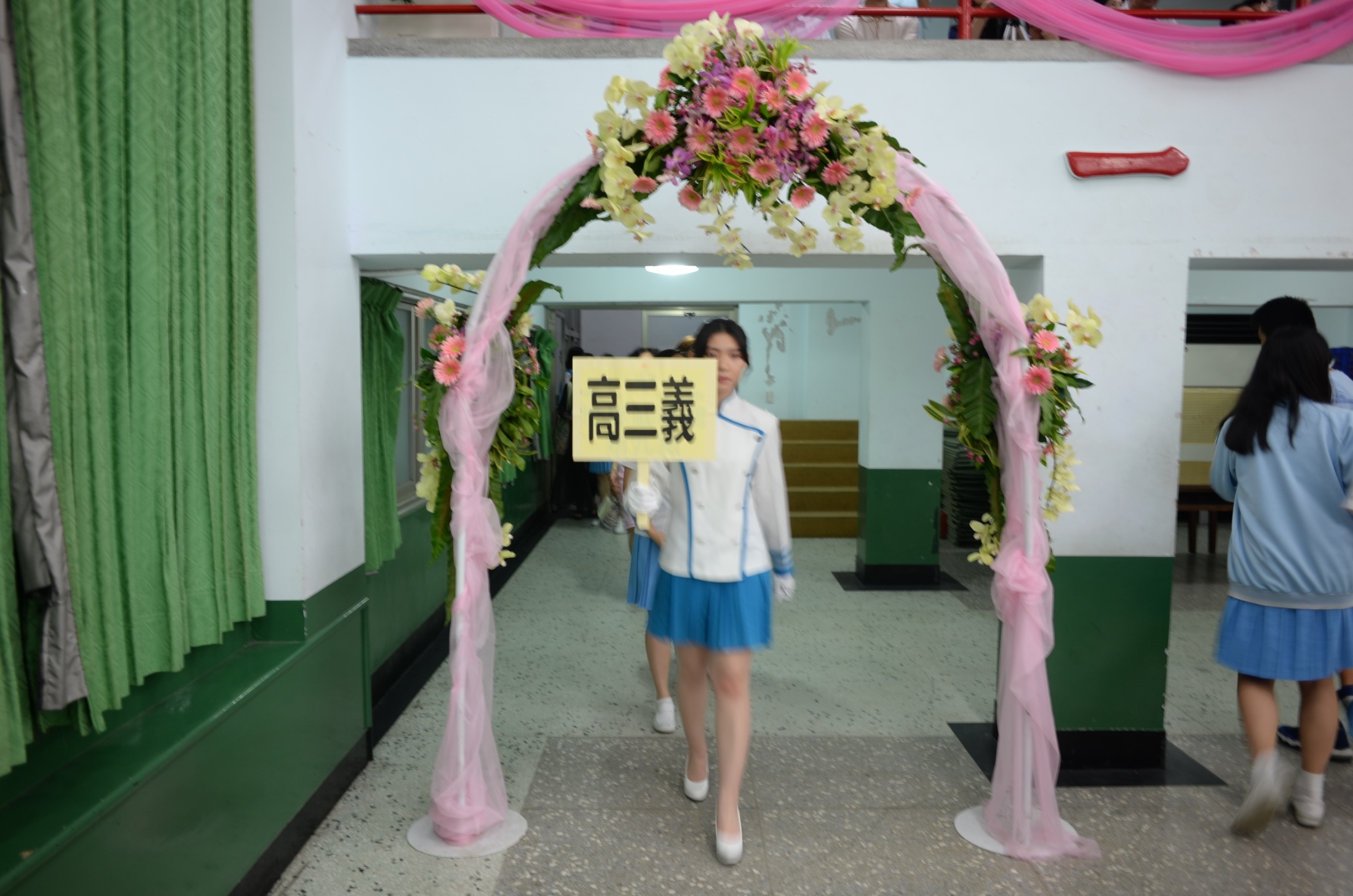 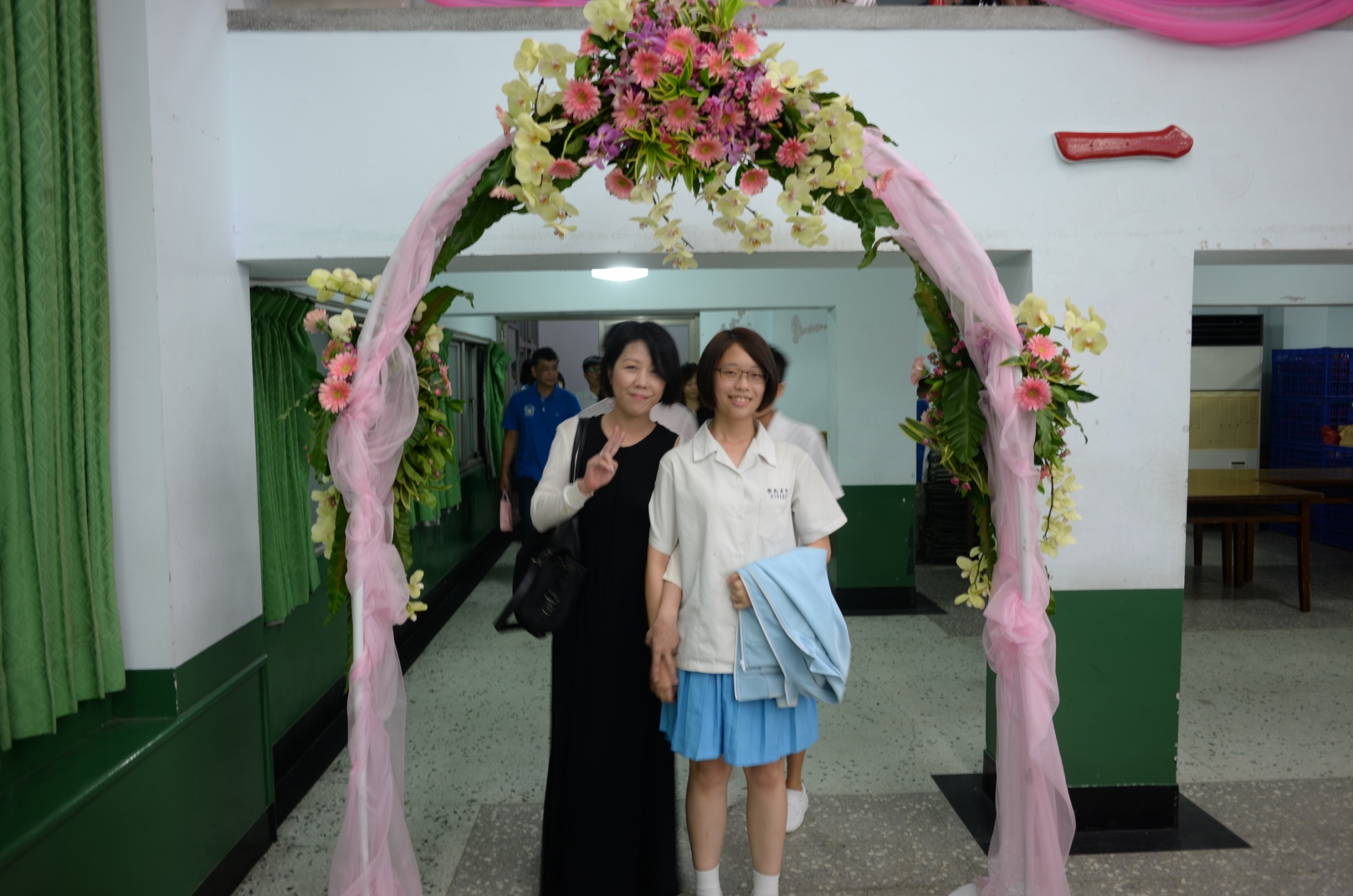 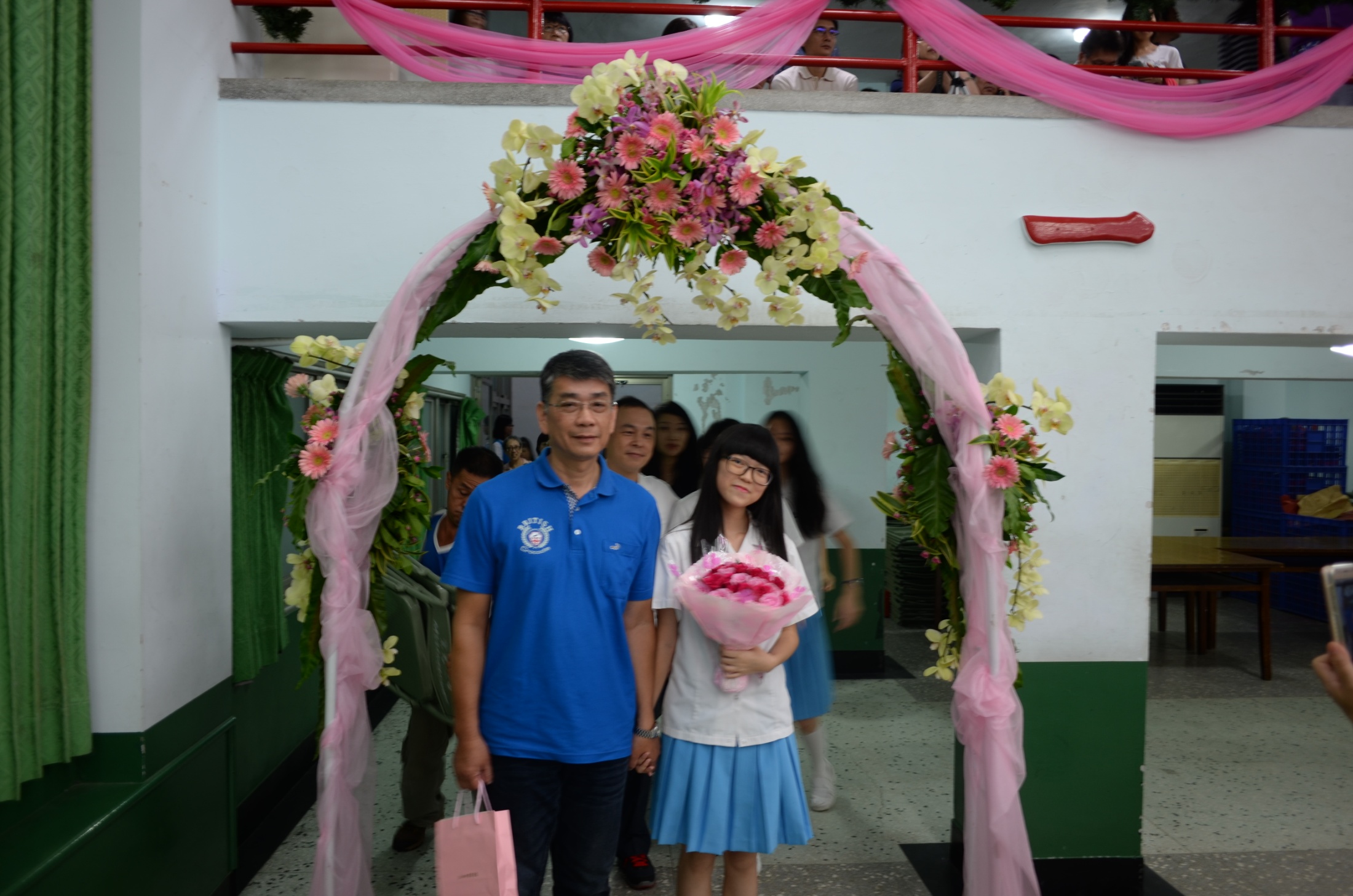 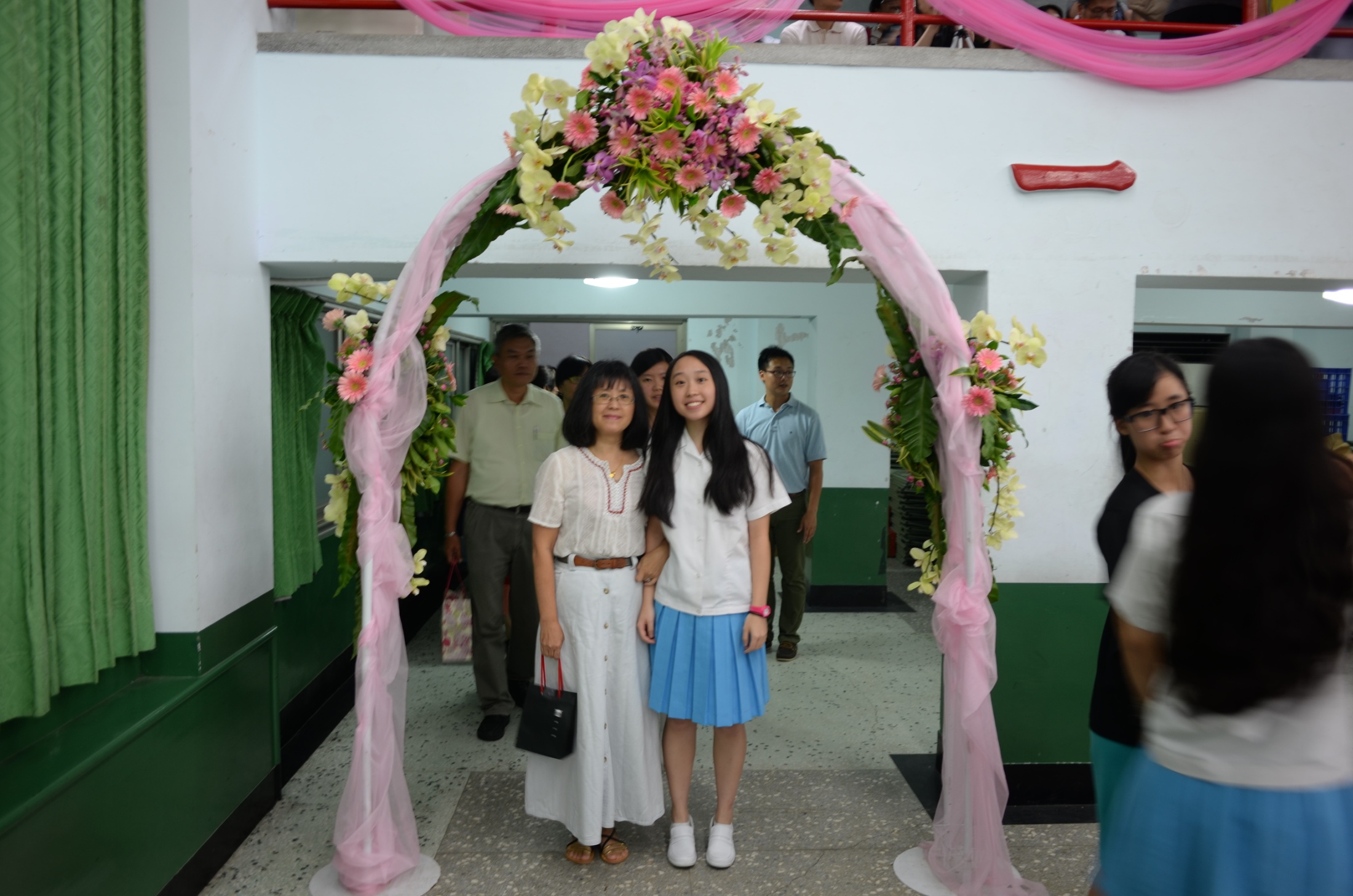 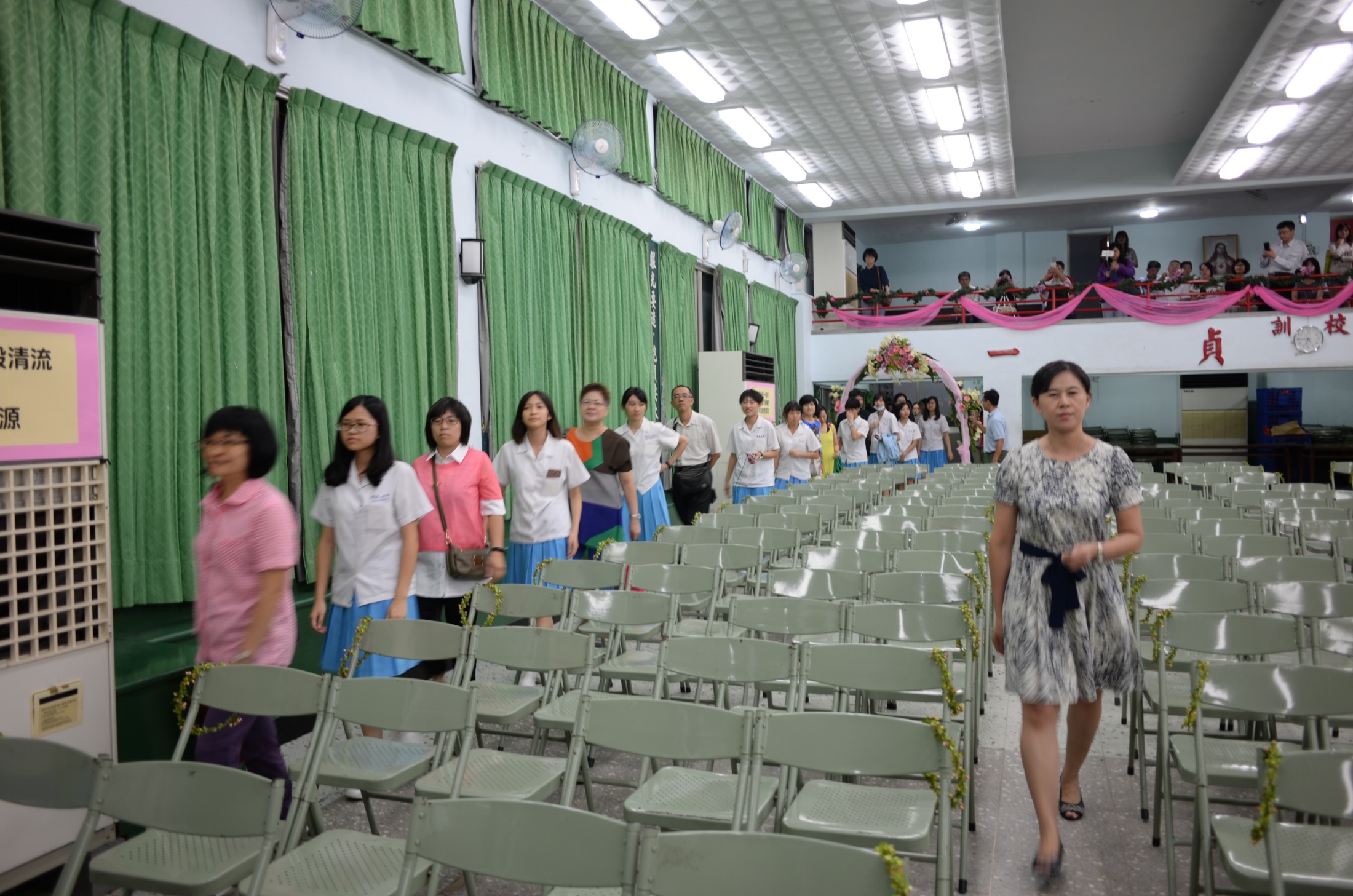 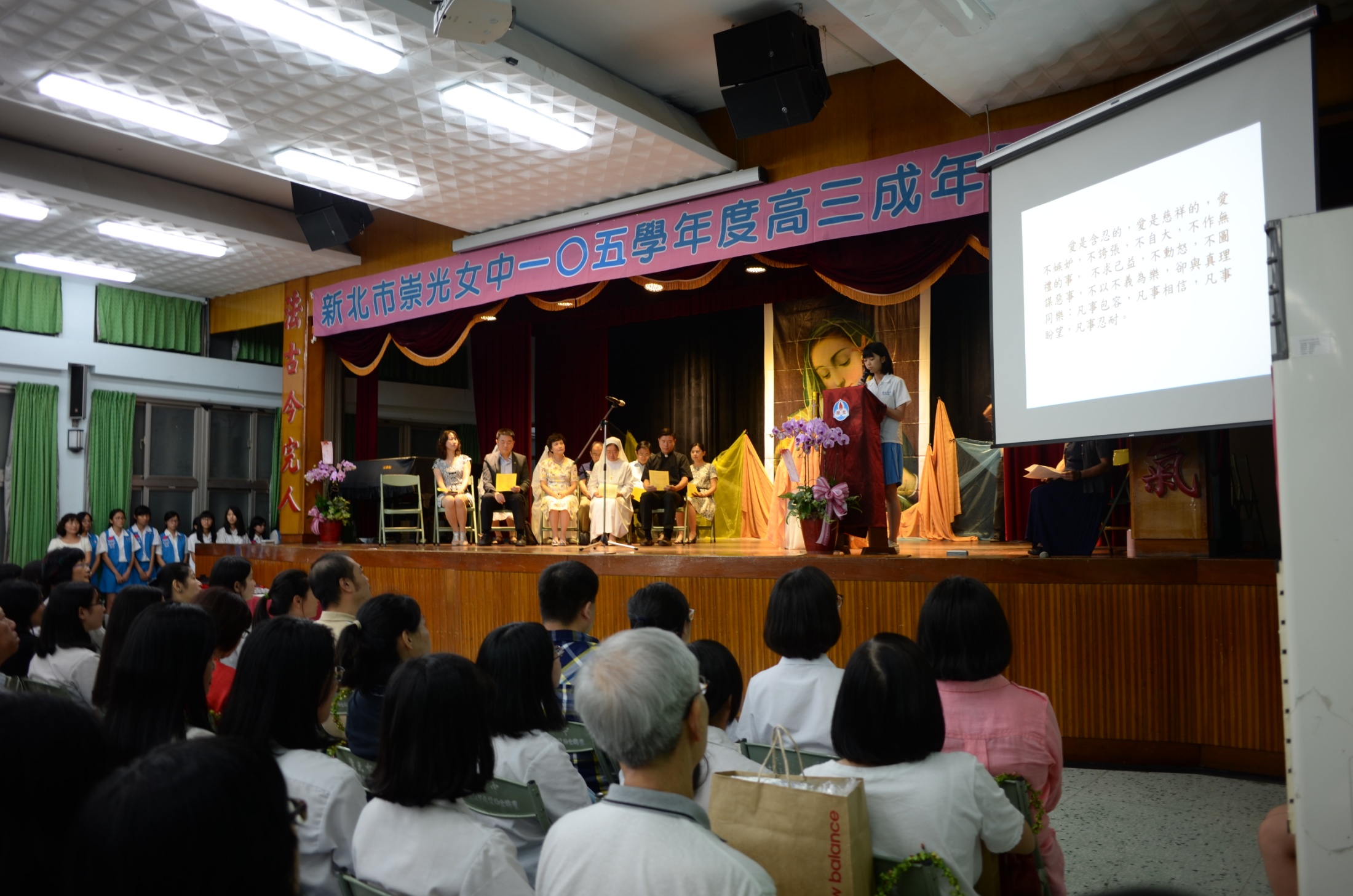 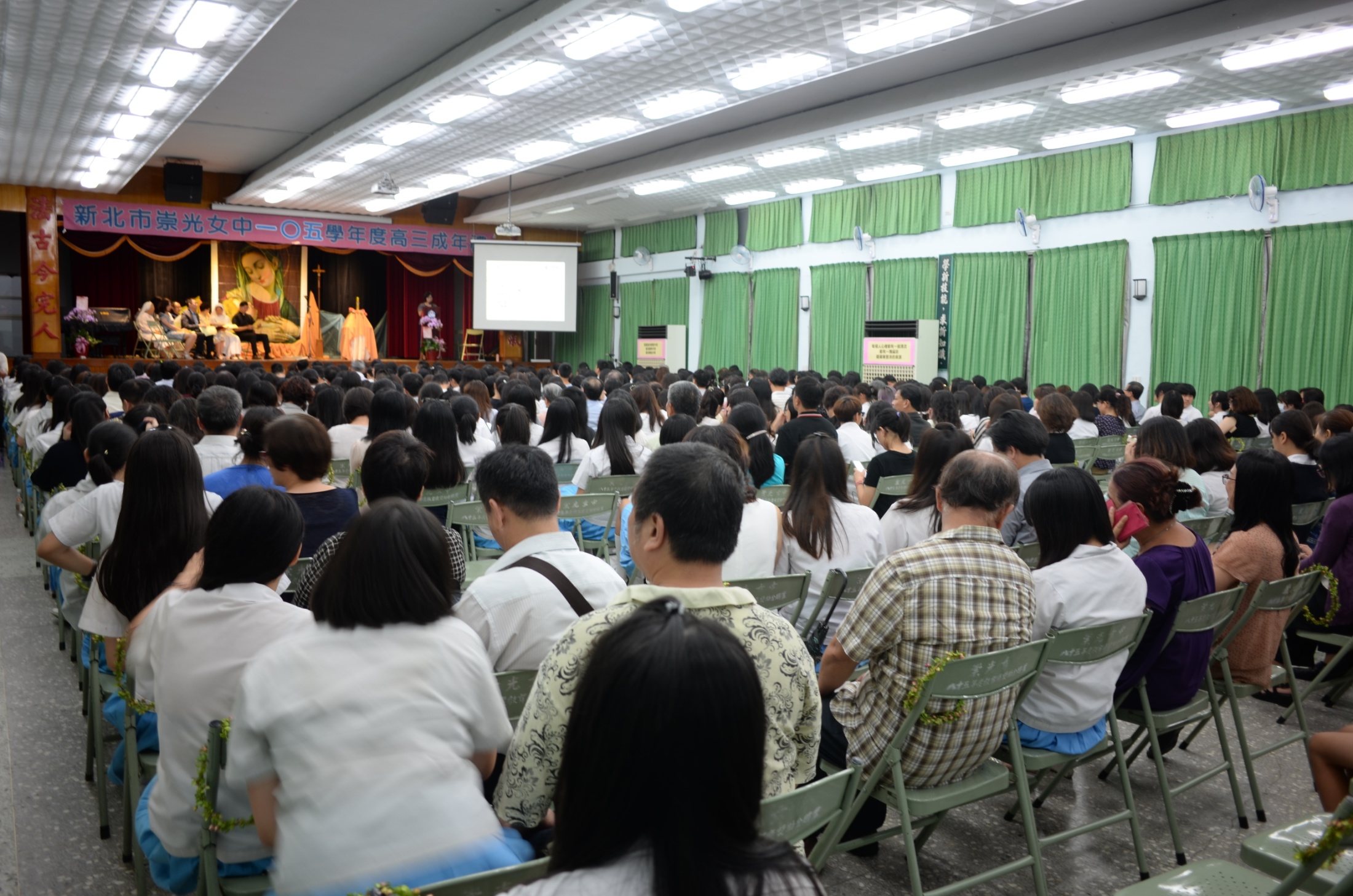 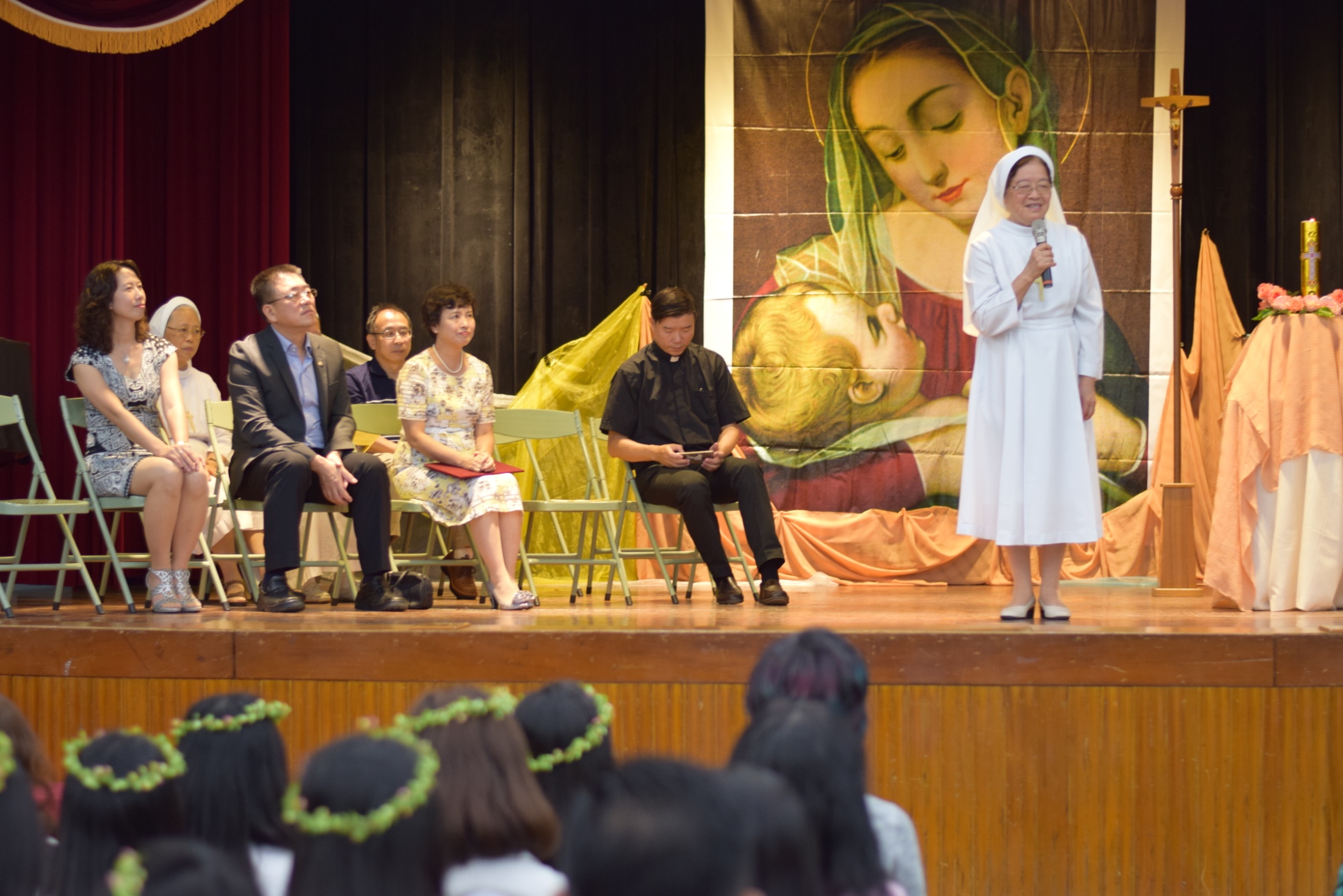 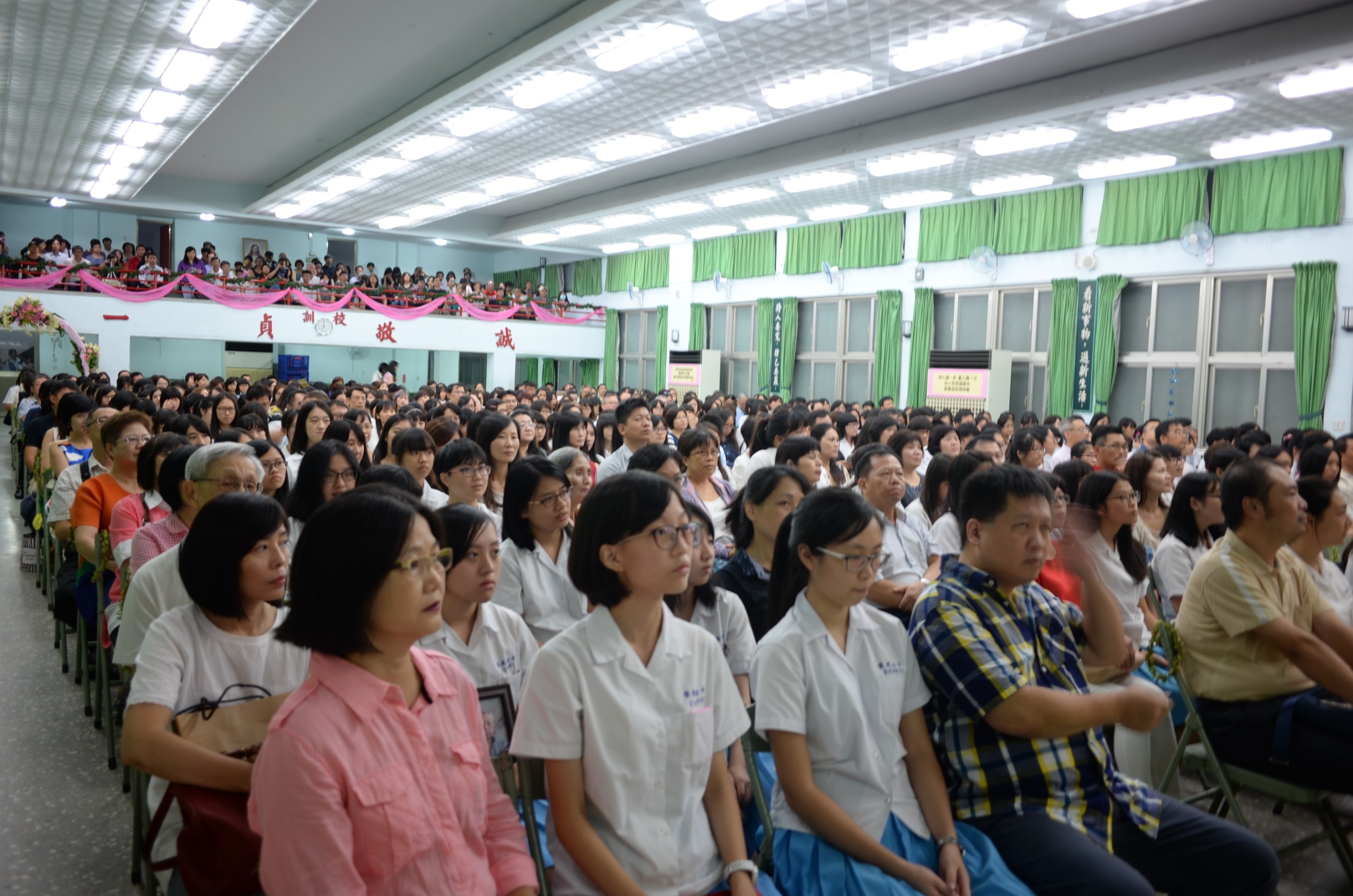 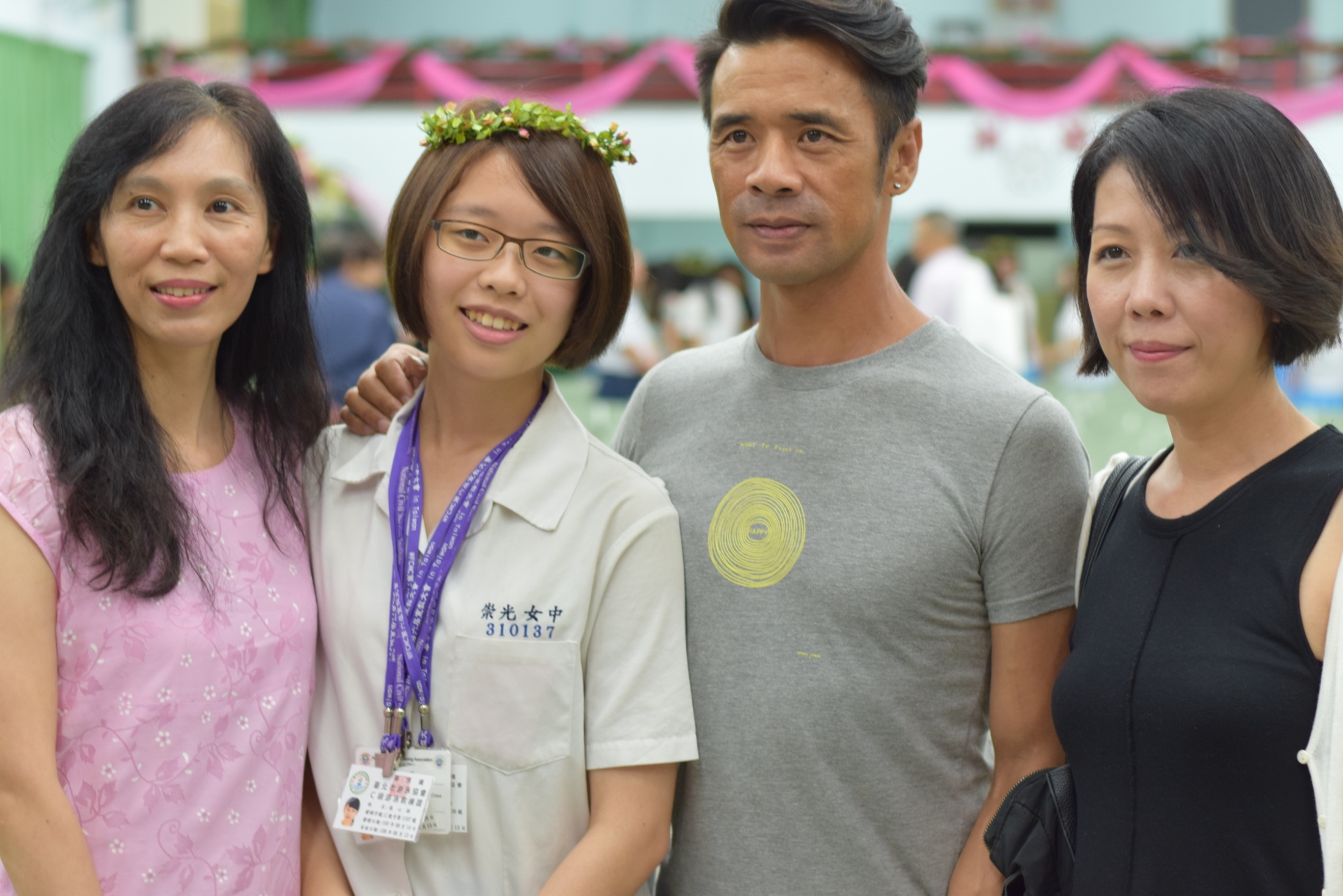 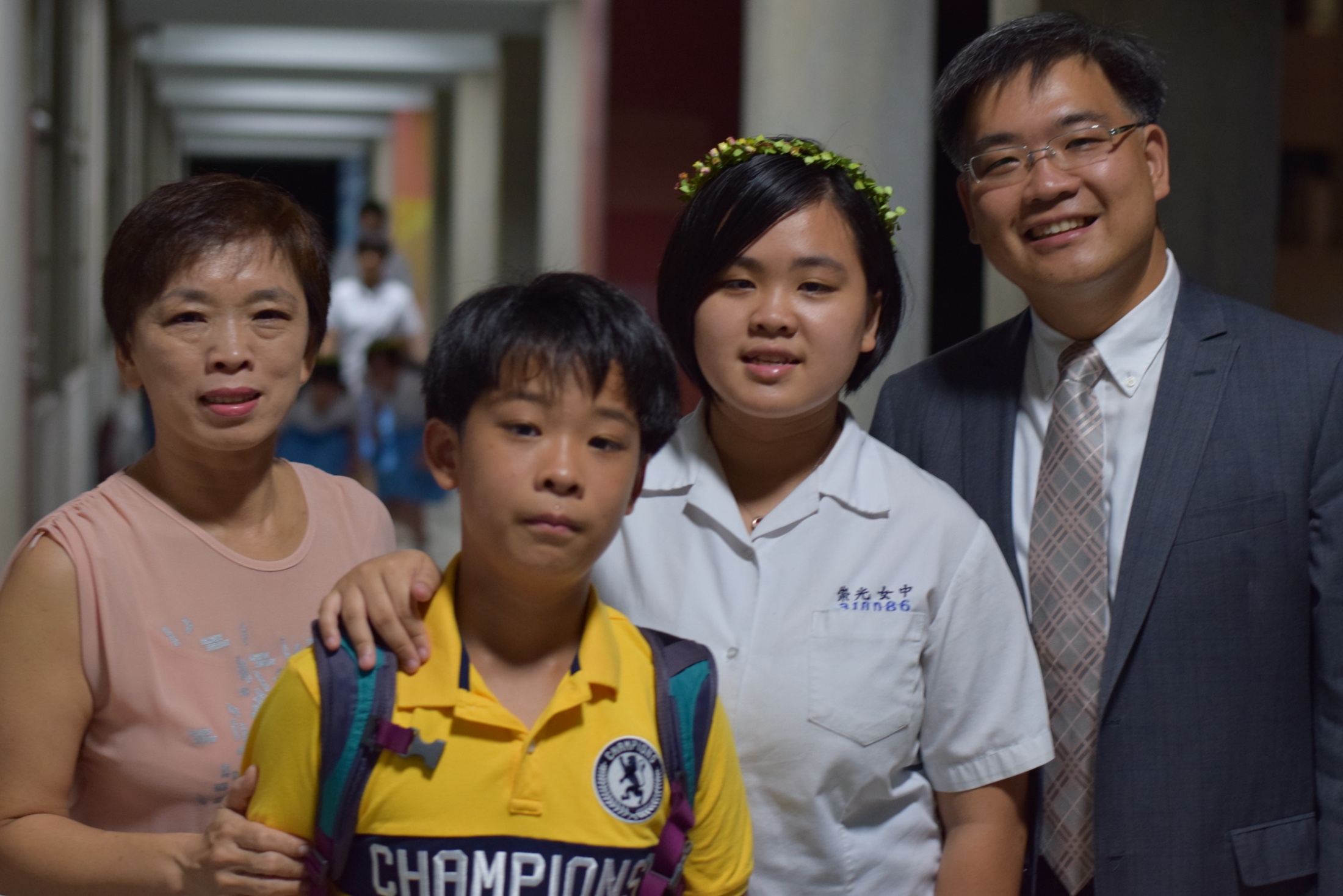 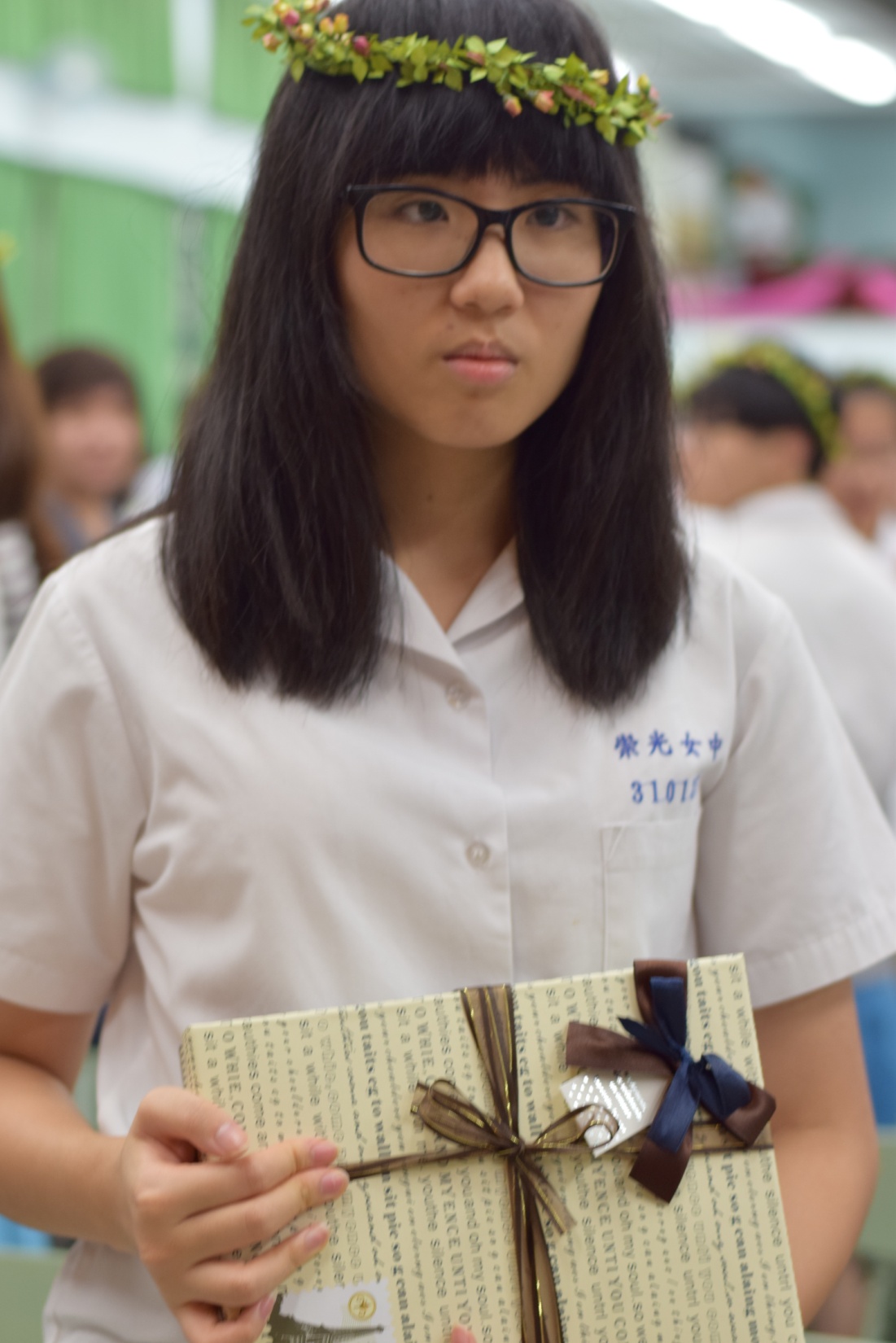